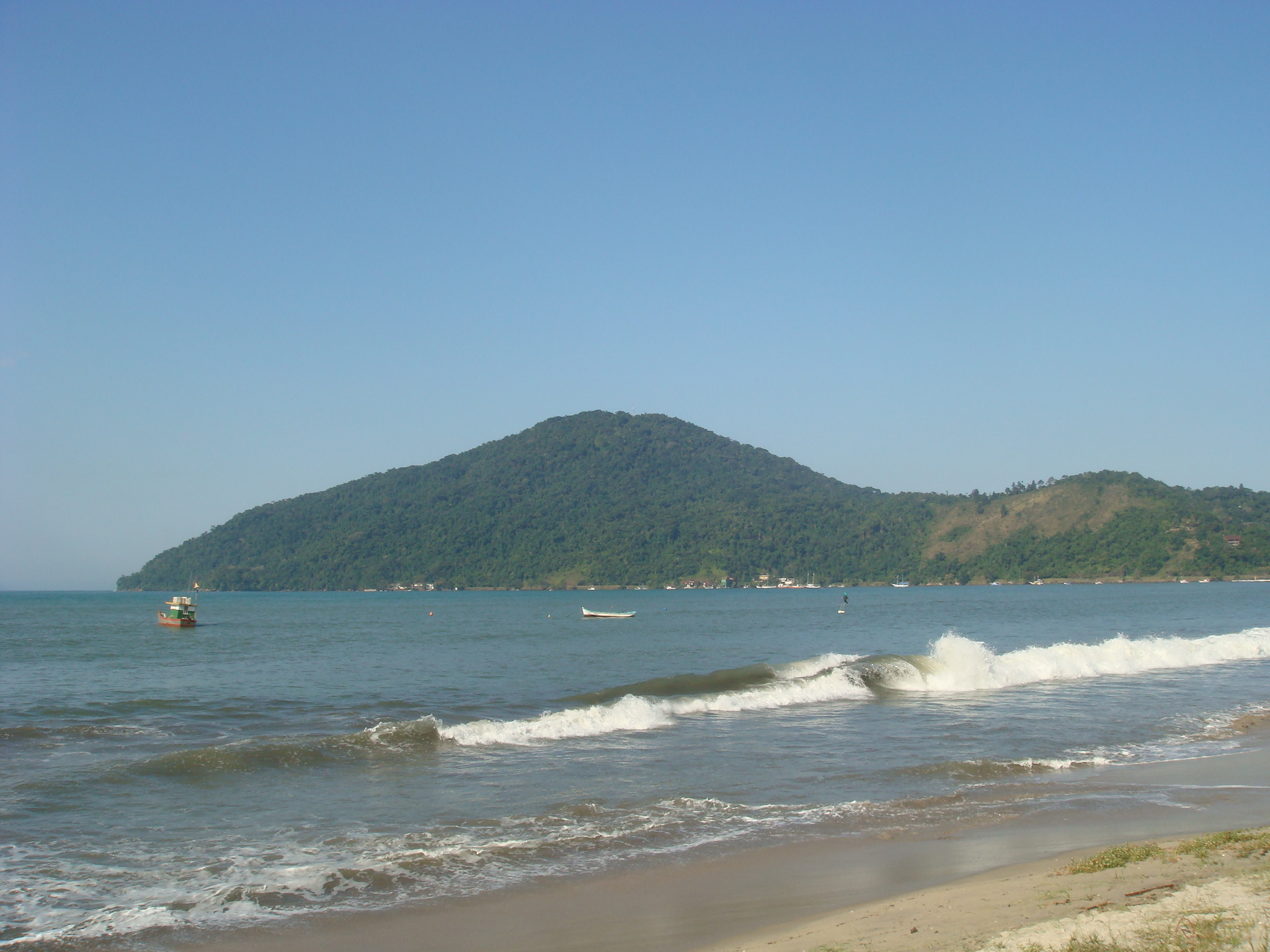 NATUREZA, CULTURA CIENTÍFICA E EDUCAÇÃO
EDM-0678
2010
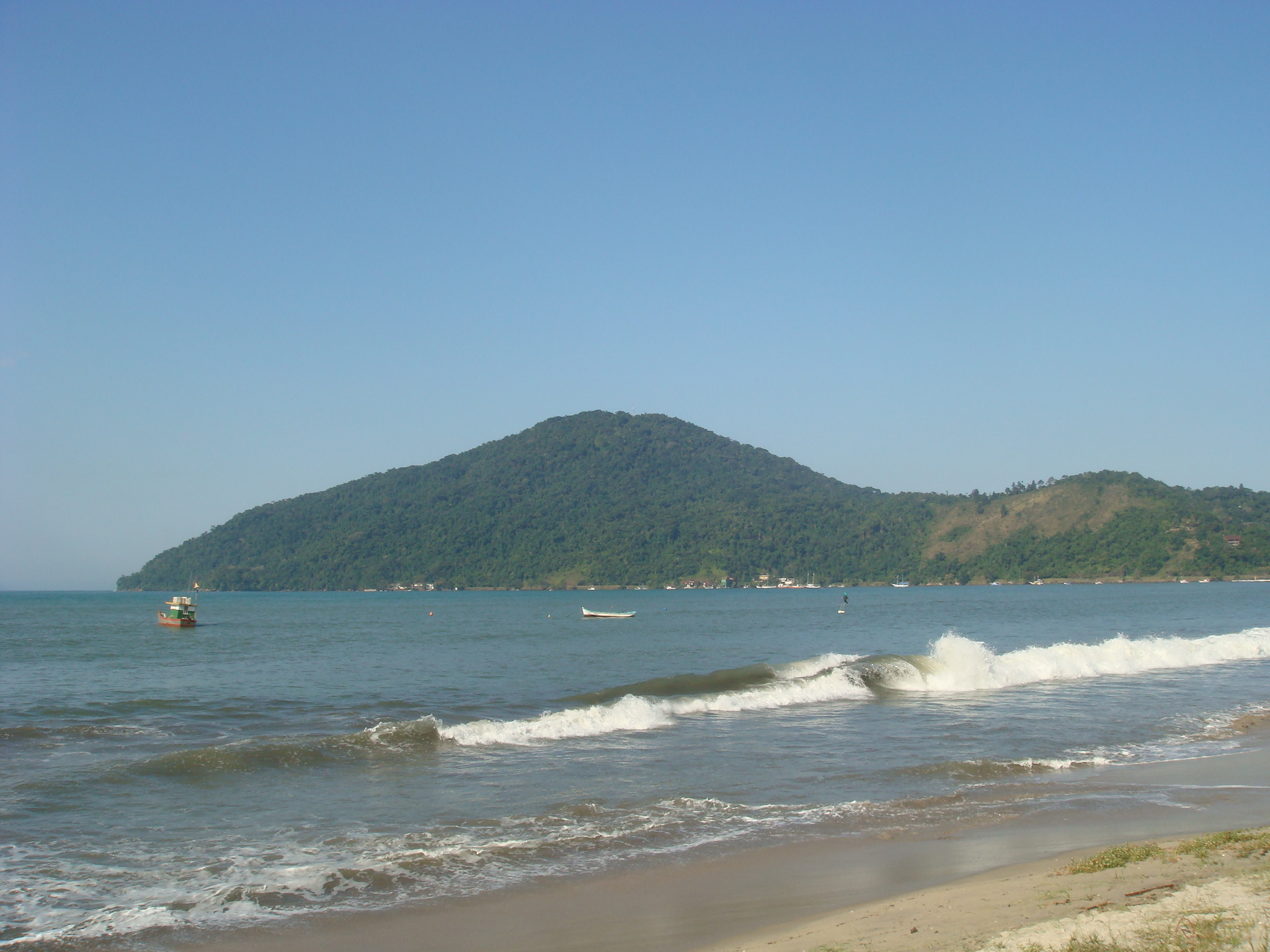 EQUIPE RESPONSÁVEL
Professoras
Monitores
Martha Marandino
Sílvia Trivelato
Sonia Castellar
Adriano Oliveira
Cynthia Iszlaji
Márcia Risette
Maurício Salgado
Natália Campos
Sarah Leandrini
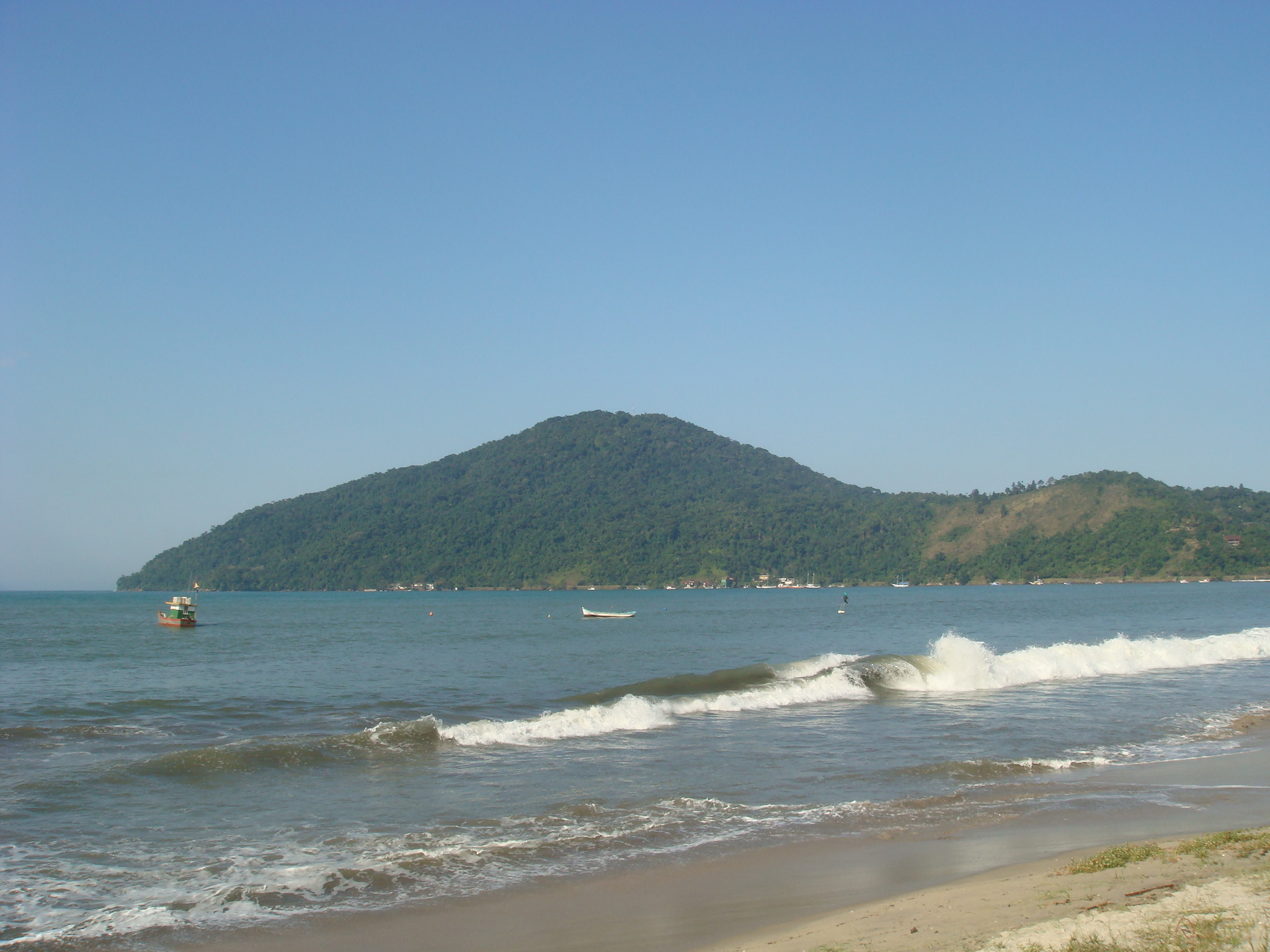 Conteúdos
Aspectos e dimensões da alfabetização científica
Cultura científica e apreciação da natureza
Natureza e ambiente
Planejamento de atividades de campo
Atividades de campo: possibilidades e limites
Especificidades educacionais dos diferentes espaços de cultura científica.
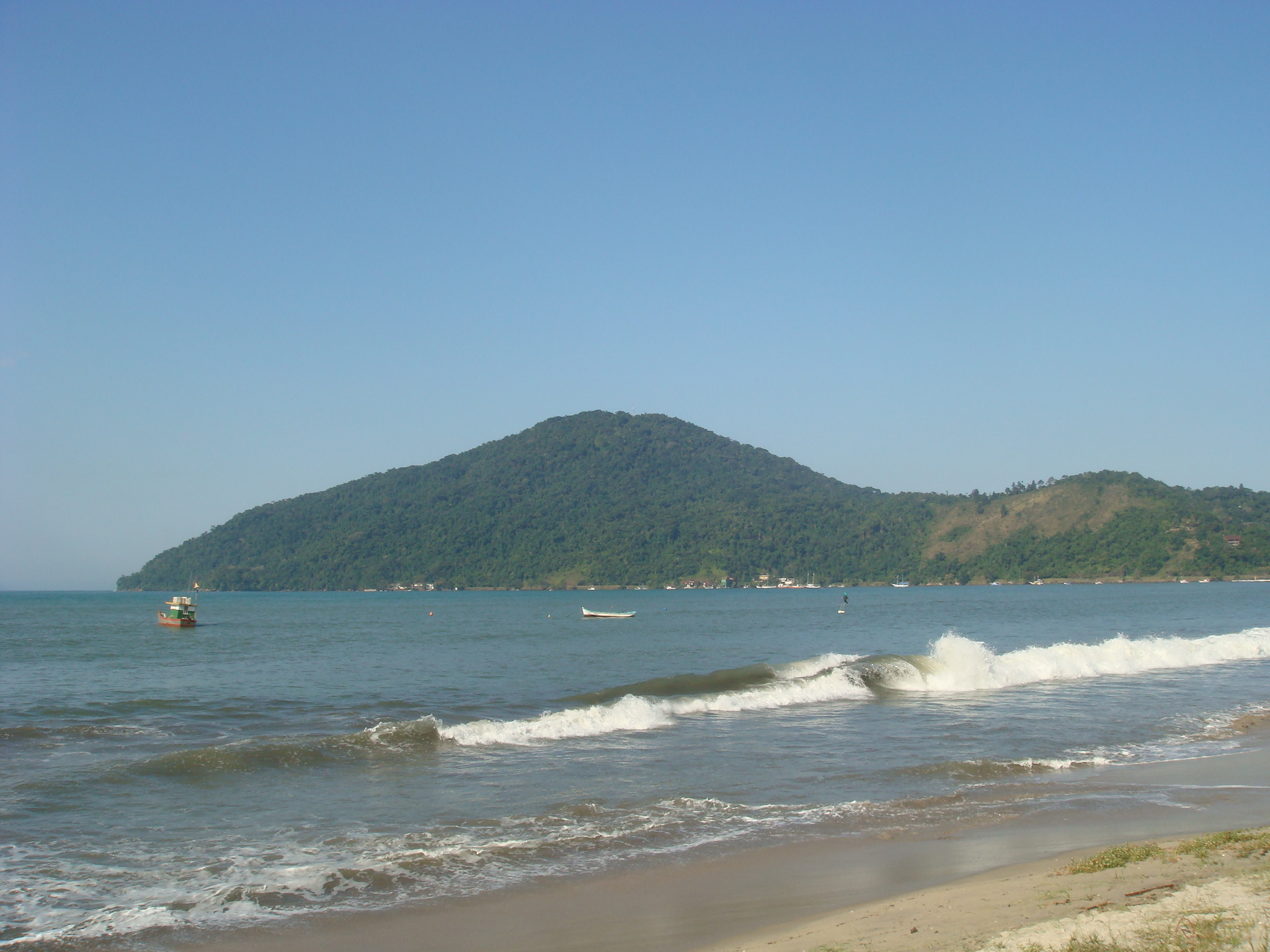 PROGRAMAÇÃO GERAL
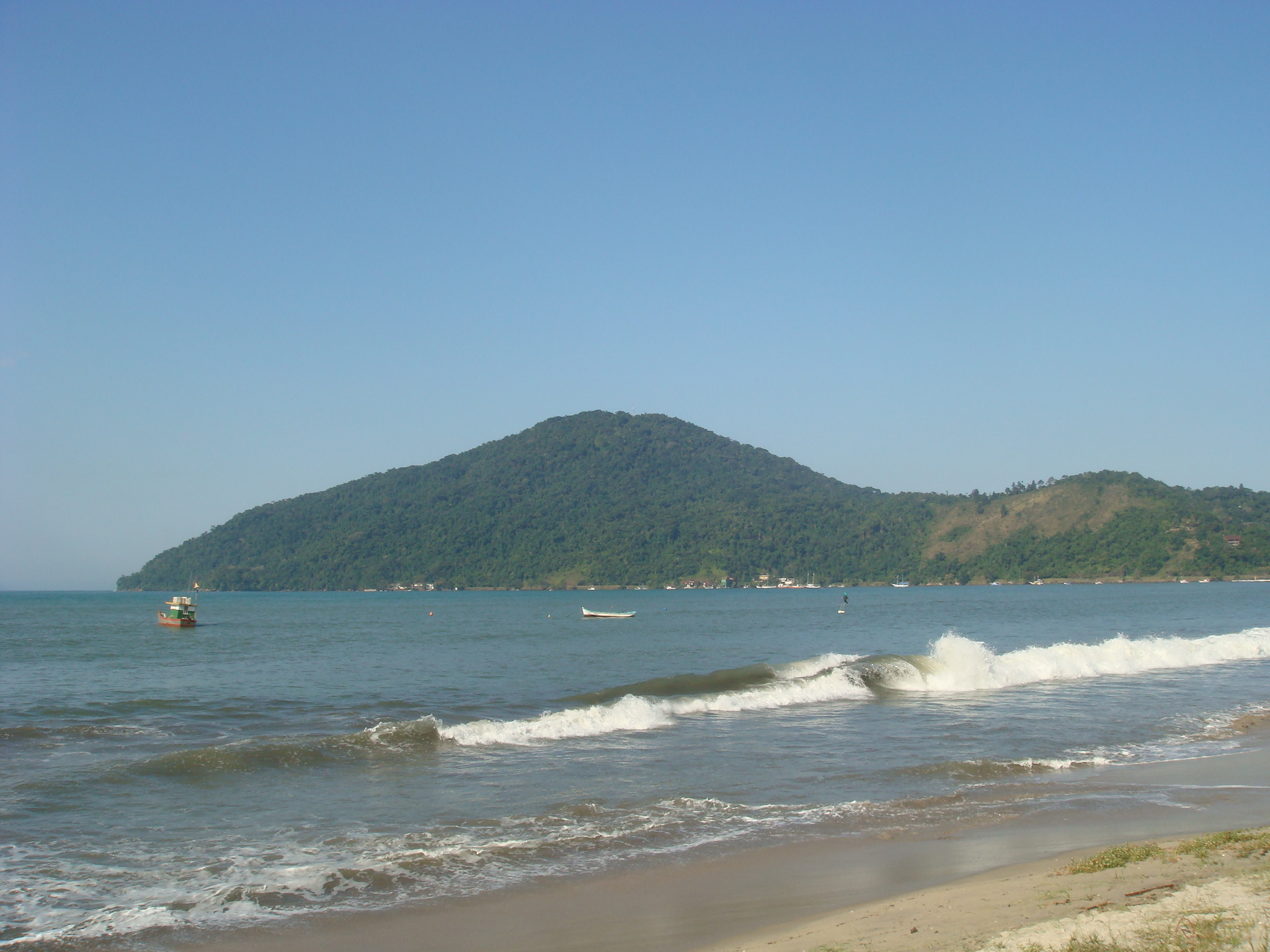 Avaliação e Frequência
Freqüência: registro em todos os períodos/atividades

A avaliação: 
Exercícios realizados em grupo 
Produções individuais
Trabalho final (reportagem)
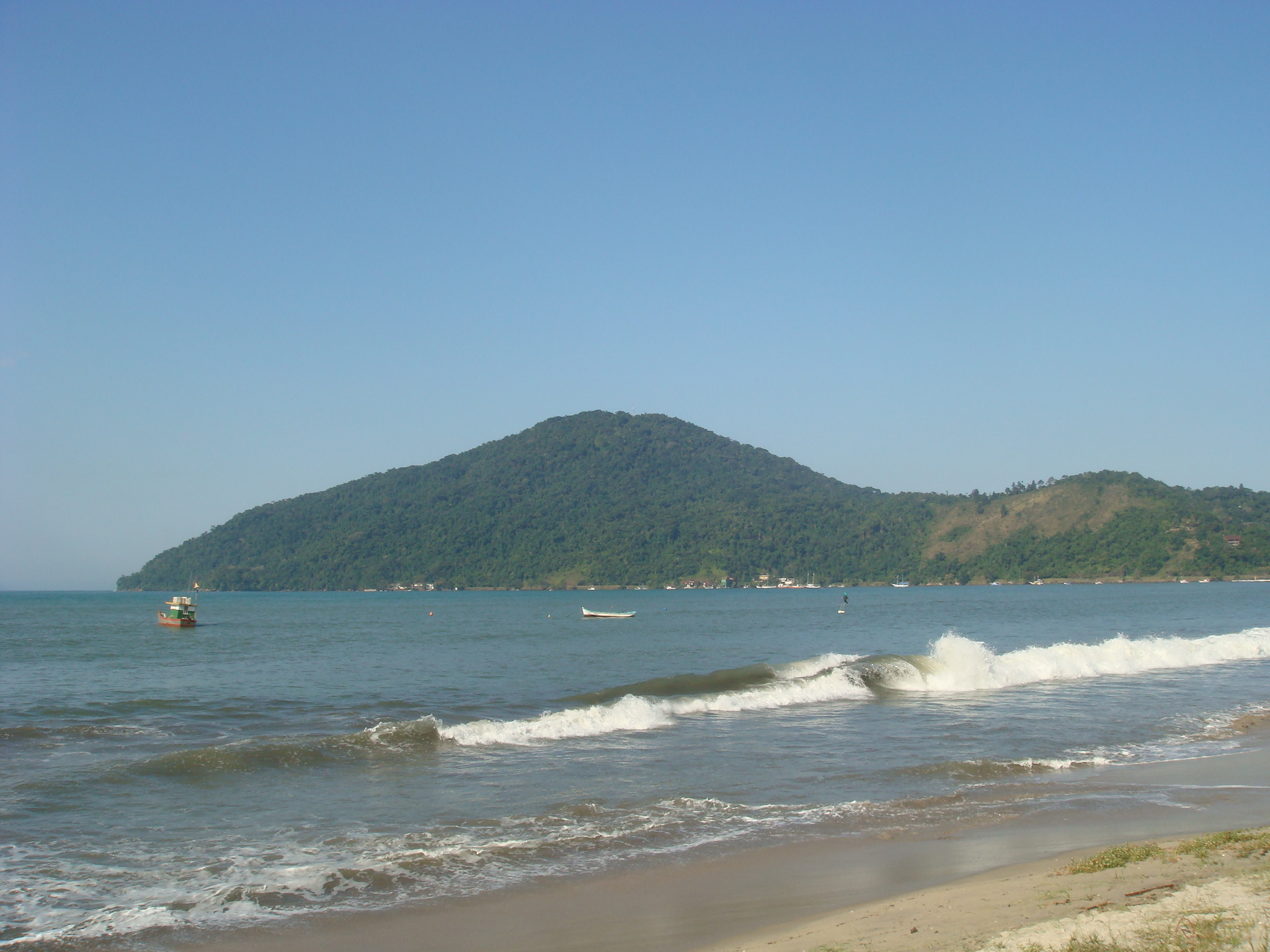 PROCEDIMENTOS E ATITUDES
HORÁRIOS  - valorizar presença e pontualidade
POSTURA DURANTE VISITAS – respeito e mínimo impacto
CUIDADO COM O LIXO PRODUZIDO – recolher para descartar em local apropriado; minimizar uso de descartáveis
CUIDADO COM O USO DE BENS COMUNS – ônibus, hotel, equipamentos, instalações, instituições, ambientes etc.
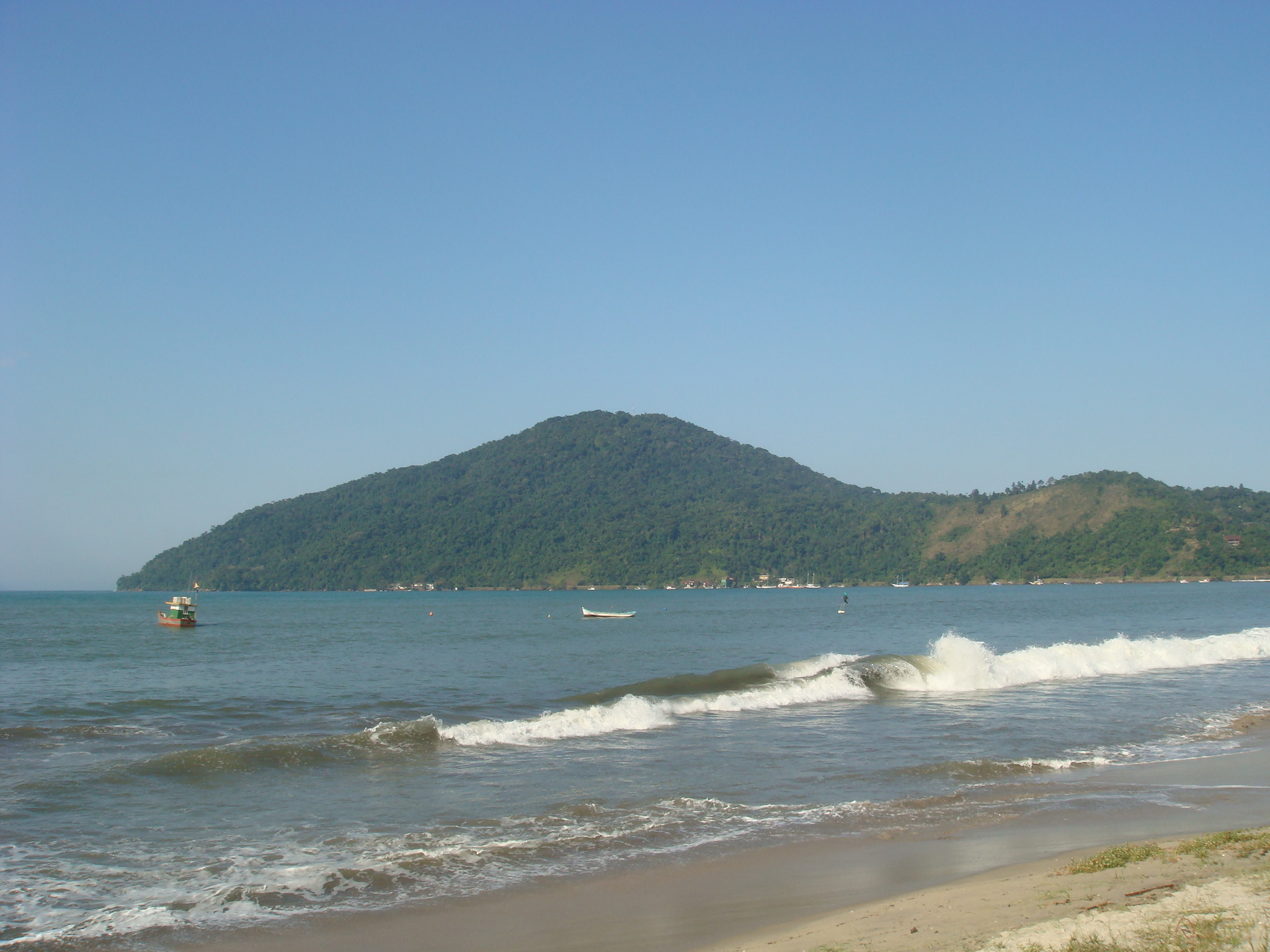 O QUE LEVAR?
ROUPAS SIMPLES (calças, bermudas, camisetas, meias, agasalho, maiô/biquini/sunga, capa de chuva)
TOALHA, TENIS , CHINELO, BONÉ, SACOS PLÁSTICOS
PROTETOR SOLAR, REPELENTE DE INSETO
GARRAFA D’ÁGUA, LANCHE
REMÉDIOS DE USO HABITUAL
MÁQUINA FOTOGRÁFICA, CÂMERA, NOTEBOOK, BINÓCULO
DOCUMENTO DE IDENTIDADE E CARTÃO USP
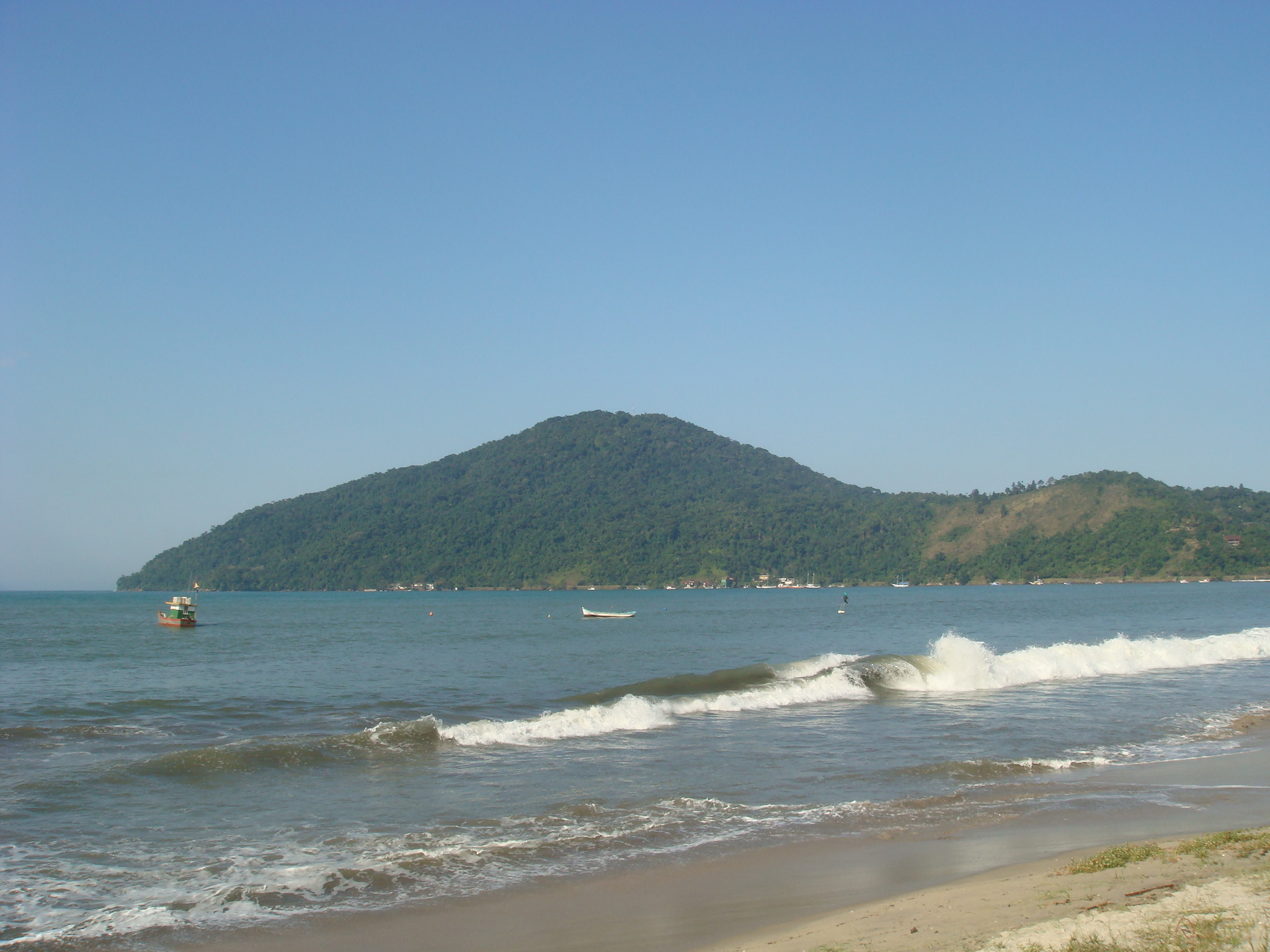 $$$
FEUSP FINANCIA ÔNIBUS, HOTEL, INGRESSOS, TRAVESSIA DE BARCO, MONITORES LOCAIS, MAIORIA DAS REFEIÇÕES
LEVAR $$ PARA UM ALMOÇO, LANCHE NA PARADA DO ÔNIBUS, DESPESAS EXTRAS NO HOTEL, DESPESAS EXTRAS AO LONGO DAS VISITAS
SISTEMA DE REEMBOLSO
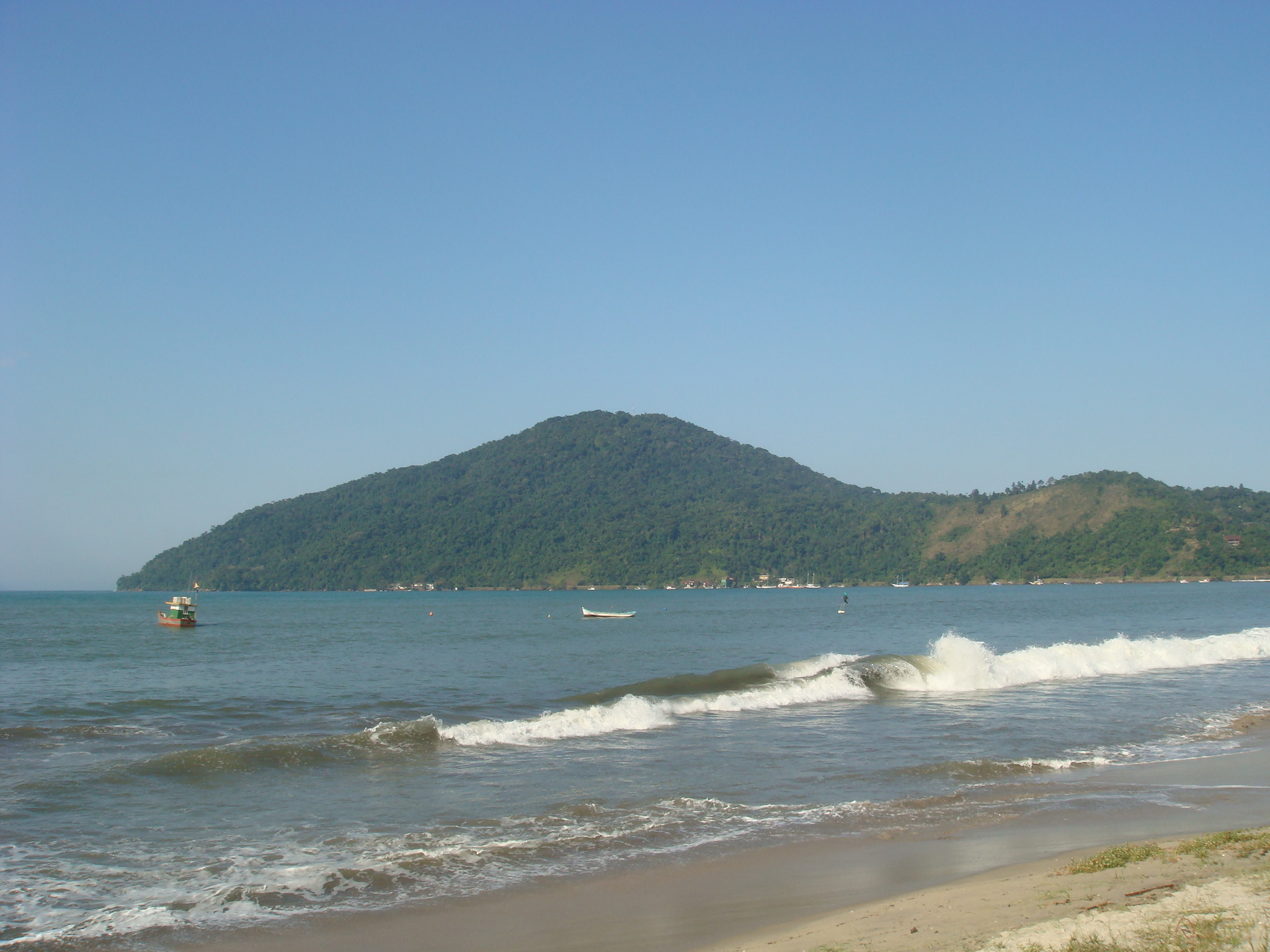 SISTEMA DE REEMBOLSO
Pagamentos serão centralizados
Documentos fiscais serão recolhidos previamente
Prestação de contas será centralizada
Recibos serão preparados conforme instruções e assinados antes do término da viagem
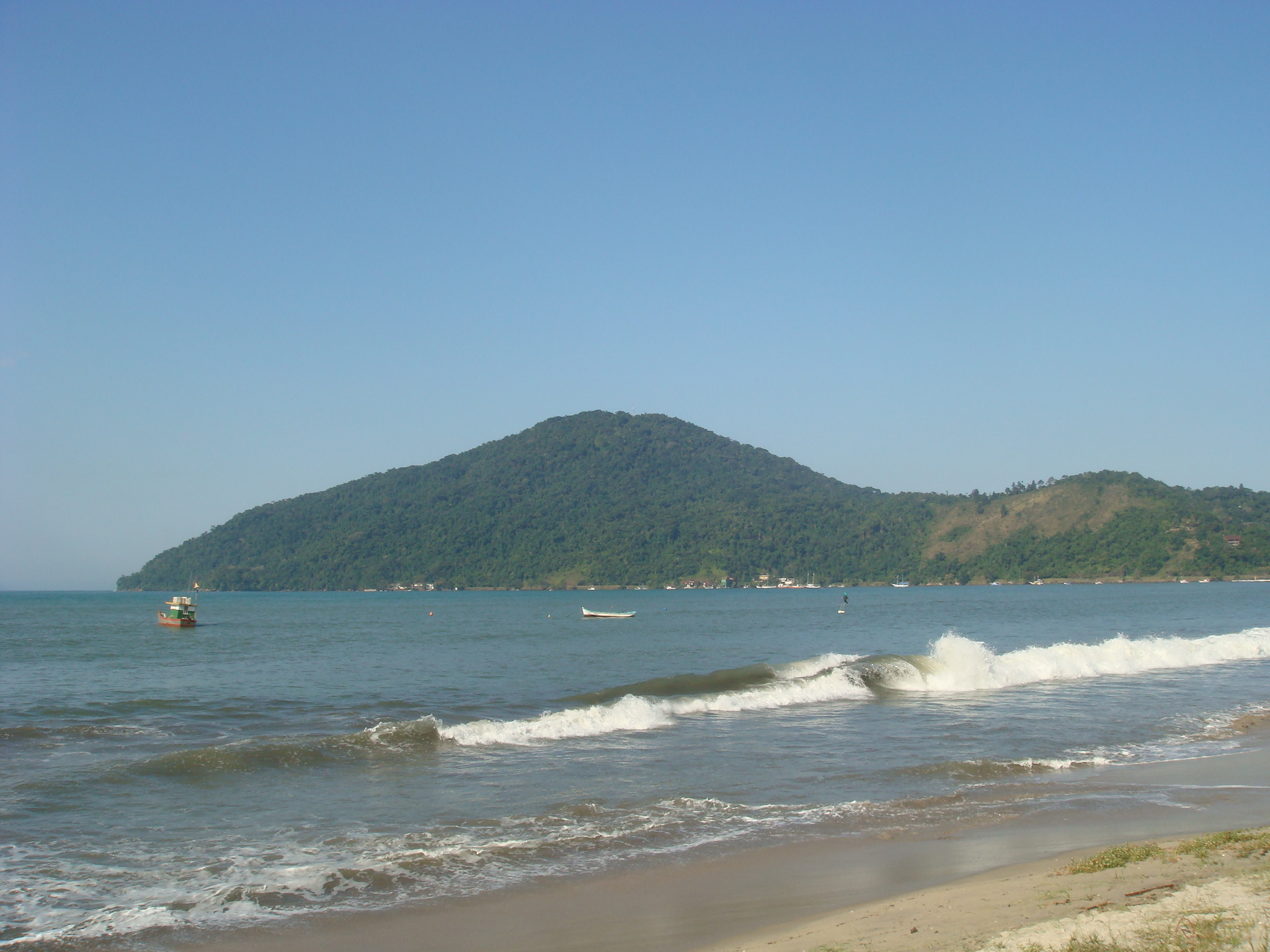 ATIVIDADES DE CAMPO
SEGUNDA-FEIRA
05/JULHO
UBATUBA
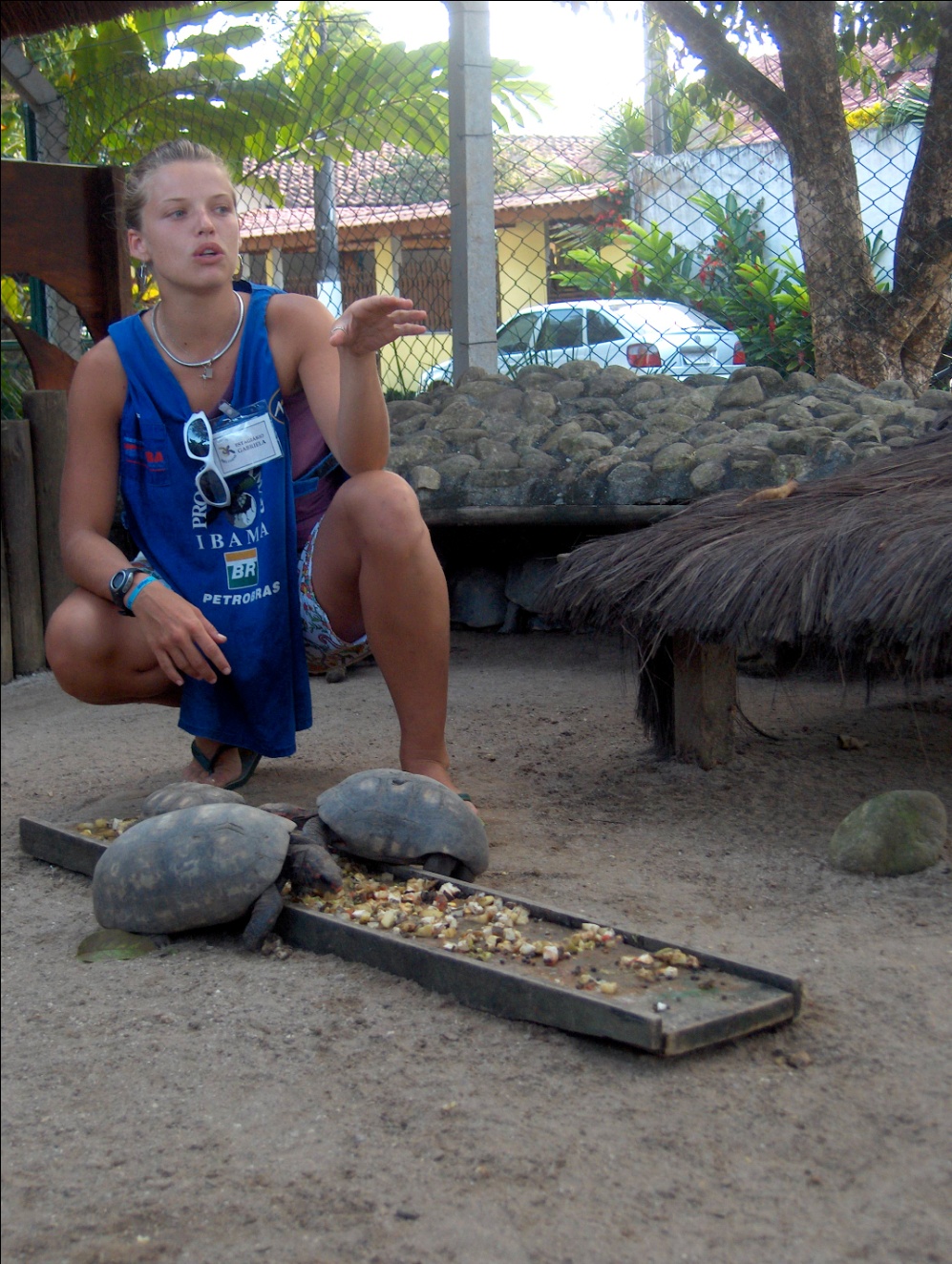 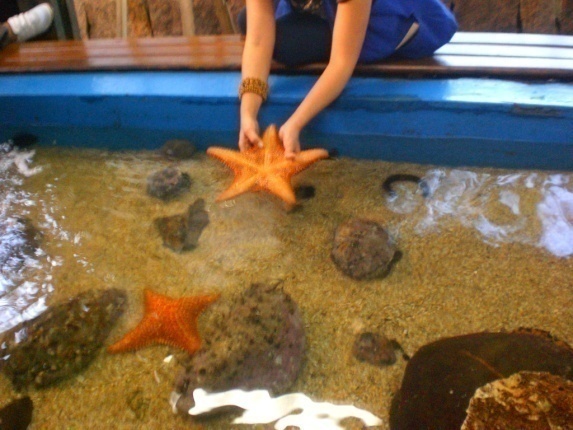 SEGUNDA-FEIRA
05/JULHO
UBATUBA
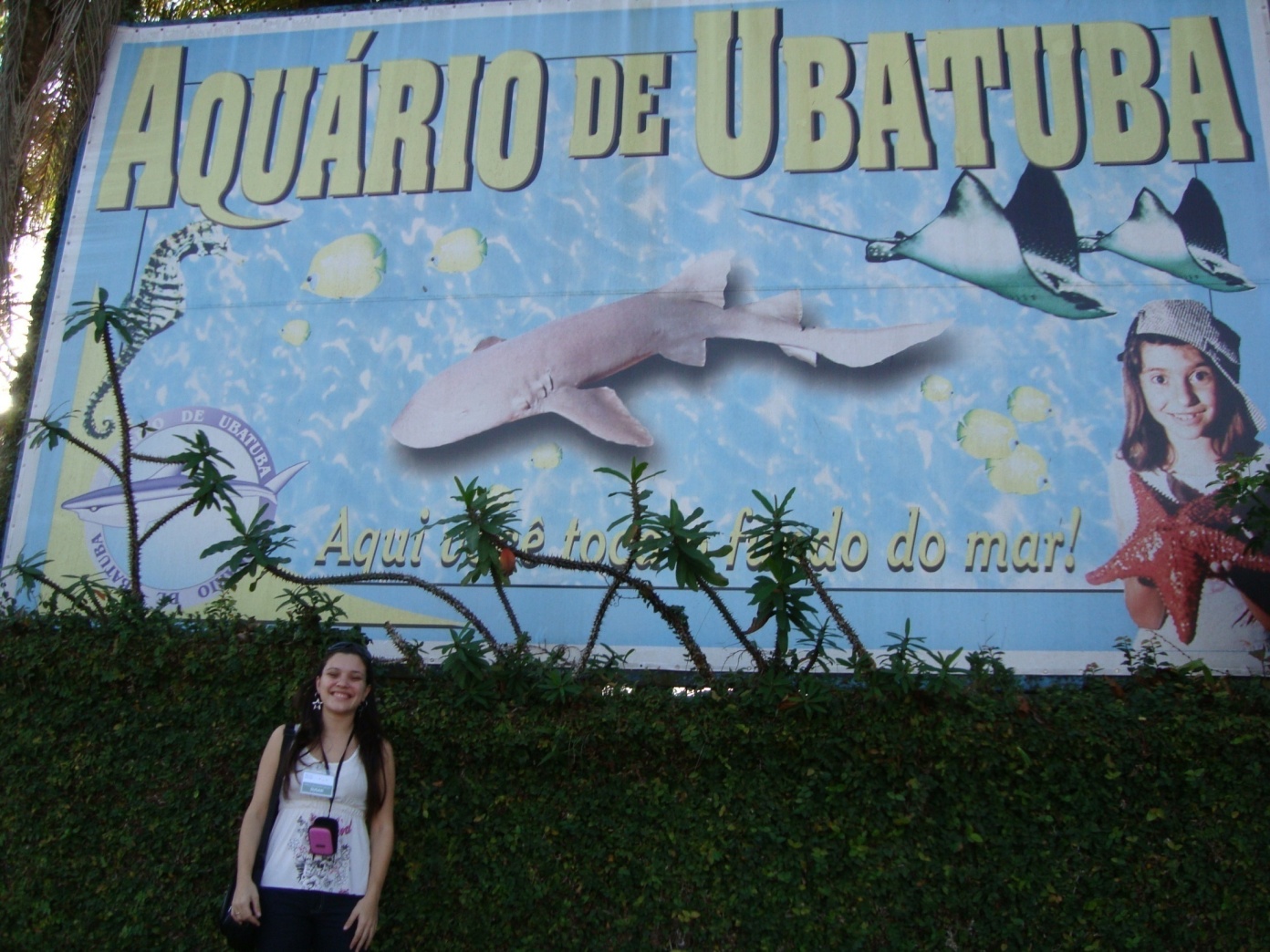 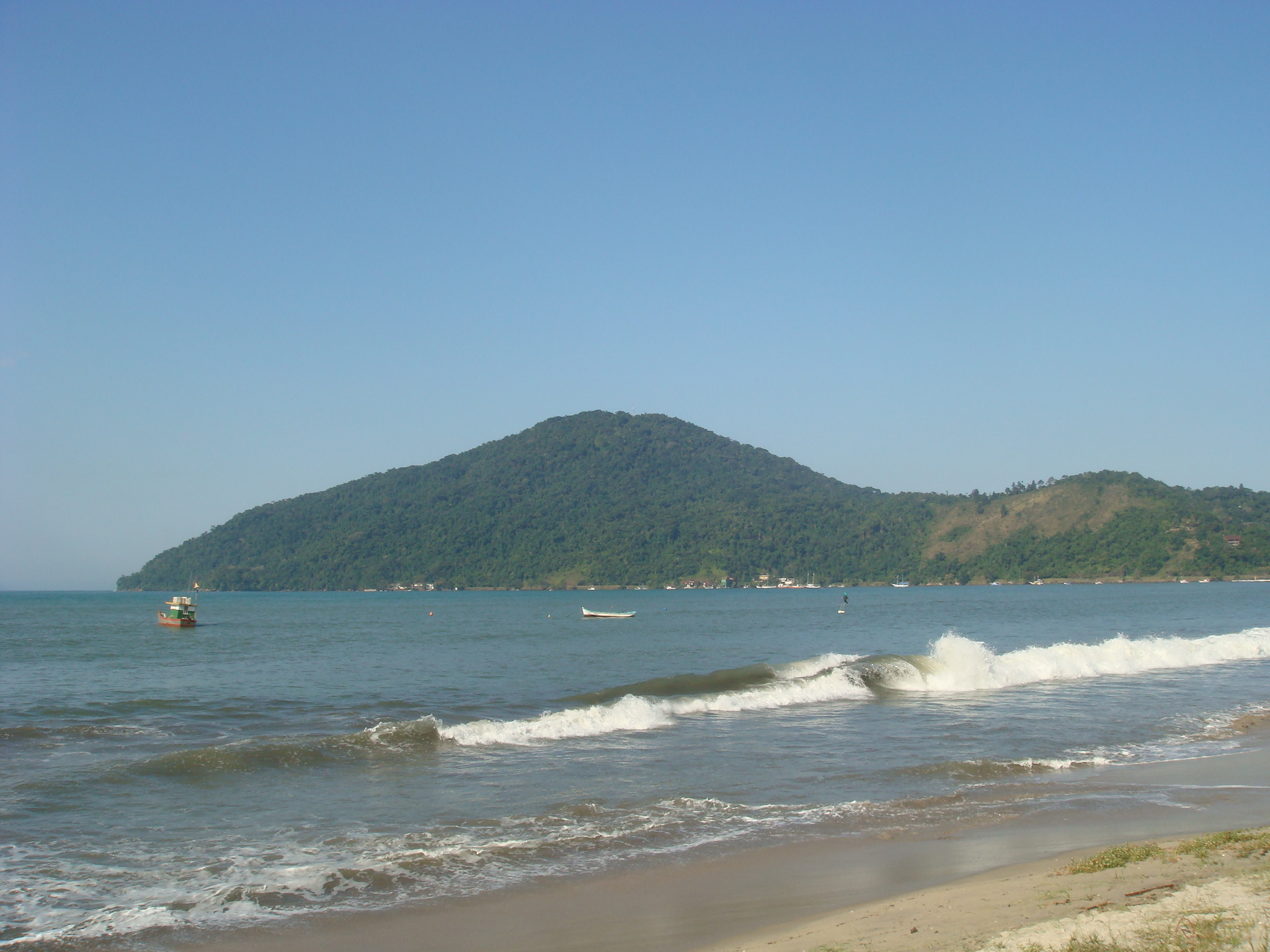 Visita ao Projeto Tamar e ao Aquário de Ubatuba
TÓPICOS PARA OBSERVAÇÃO NA VISITA 
Características dos objetos expostos
Temas e conceitos trabalhados
Espaço físico; como é utilizado pelos visitantes, a organização dos objetos no espaço
A mediação do monitor
PONTOS DE REFLEXÃO APÓS AS VISITAS 
Adequações a diferentes públicos
Diferenças nas formas como as exposições abordam seus temas 
Diferenças na mediação
Diferenças na utilização do espaço pelos visitantes
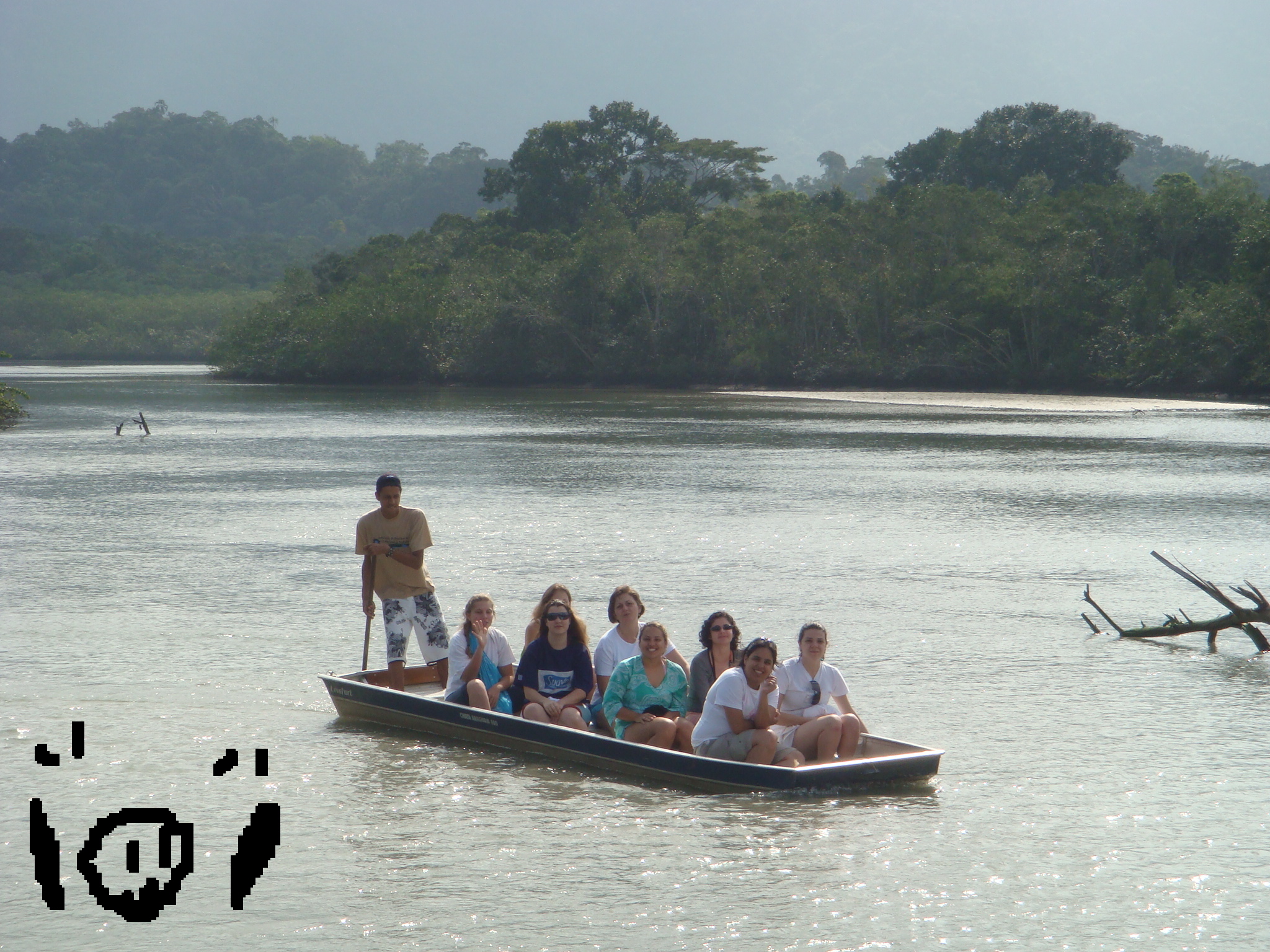 NÚCLEO PICINGUABA

TERÇA-FEIRA
06/JULHO (G1)

QUINTA-FEIRA
08/JULHO (G2)
Núcleo Picinguaba
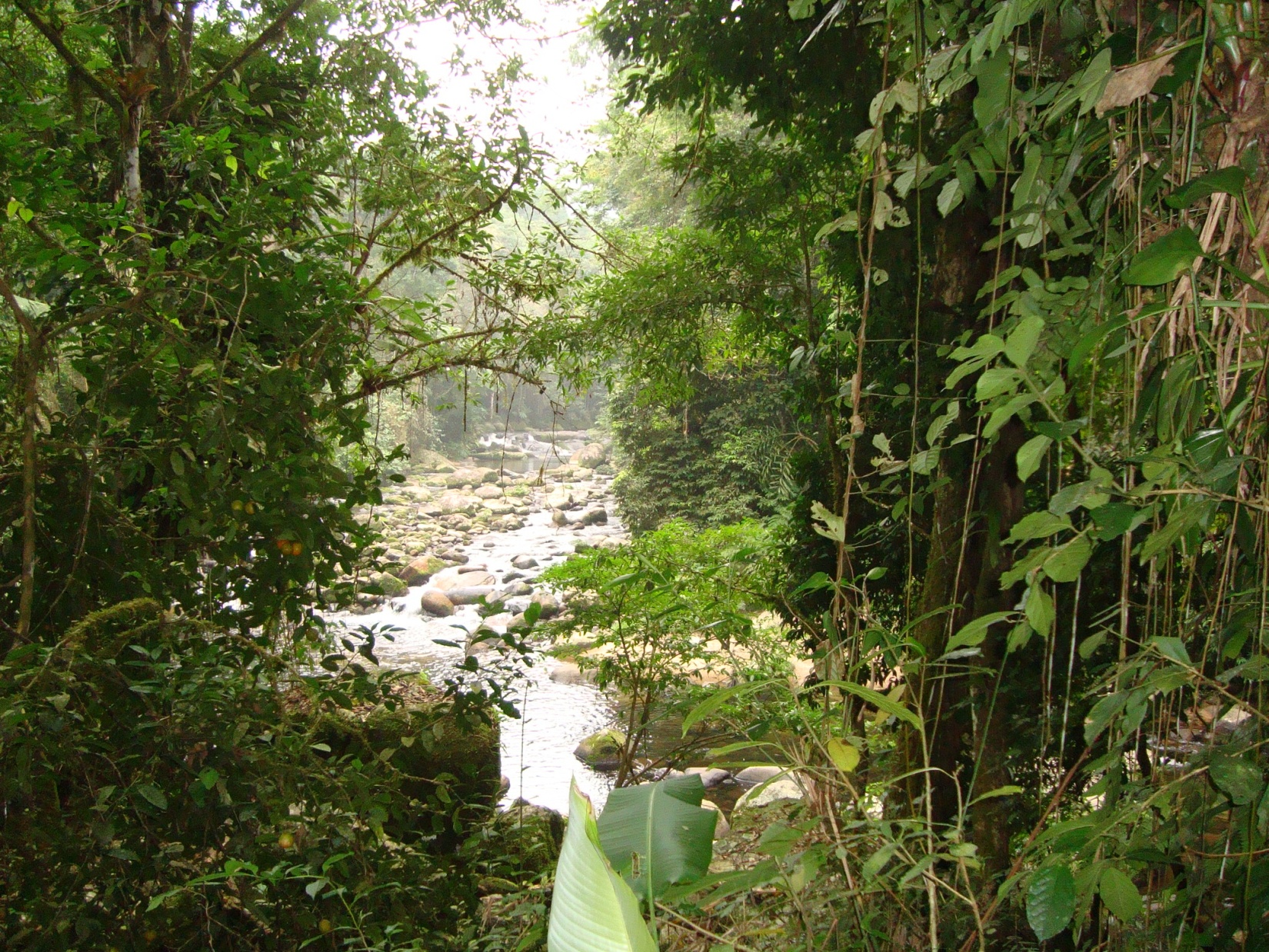 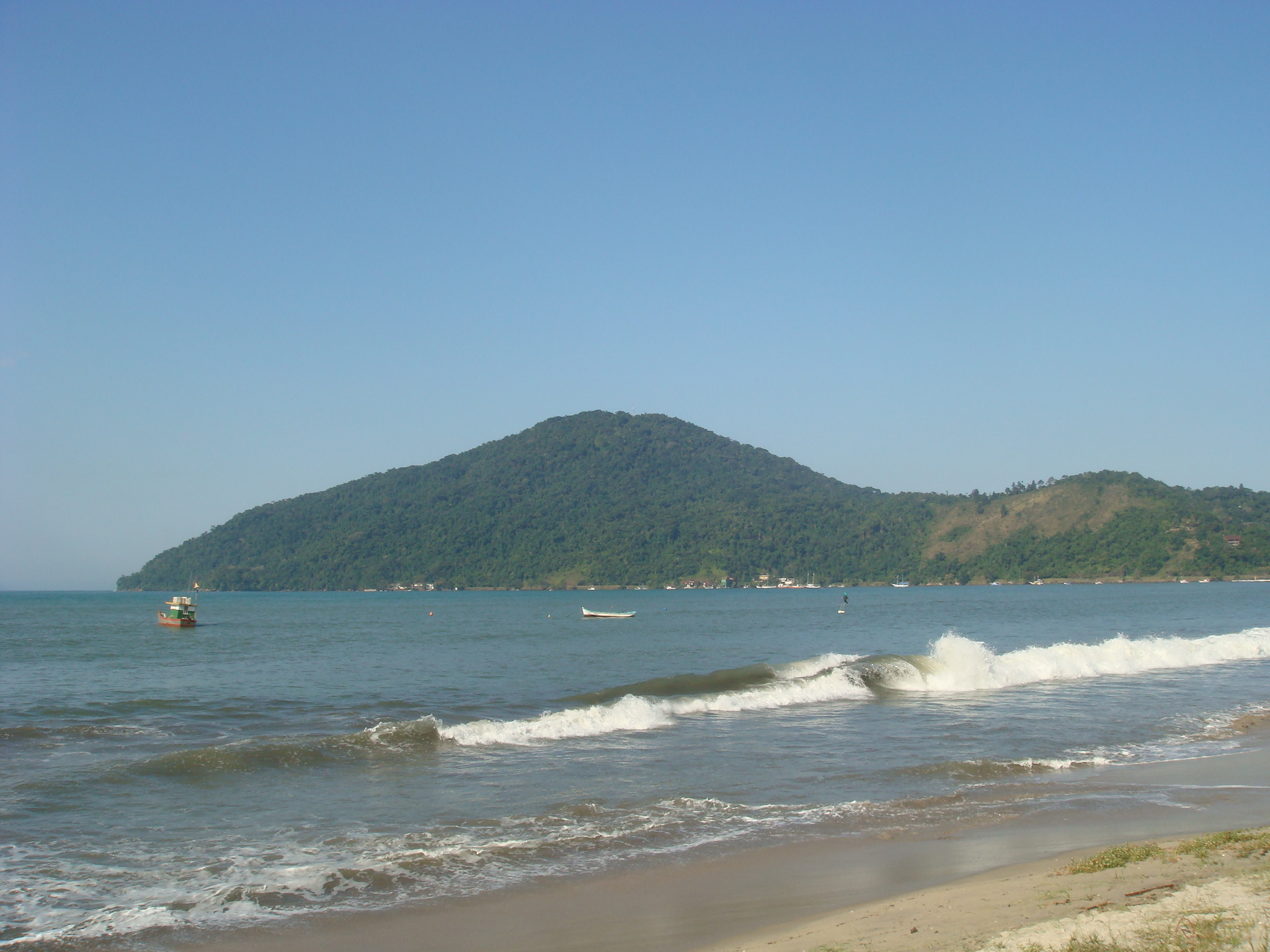 Núcleo Picinguaba
Atenção aos sentidos.
Observação de condições de cada ambiente (umidade, temperatura, sombra, tipos de plantas e animais, disponibilidade de água, relevo) enfim, o que torna cada ecossistema diferente
Observação do que caracteriza cada ecossistema e as diferenças entre eles. 
Atenção à comunidade quilombola. Como ela se insere e interage com o núcleo e mantém sua identidade cultural.
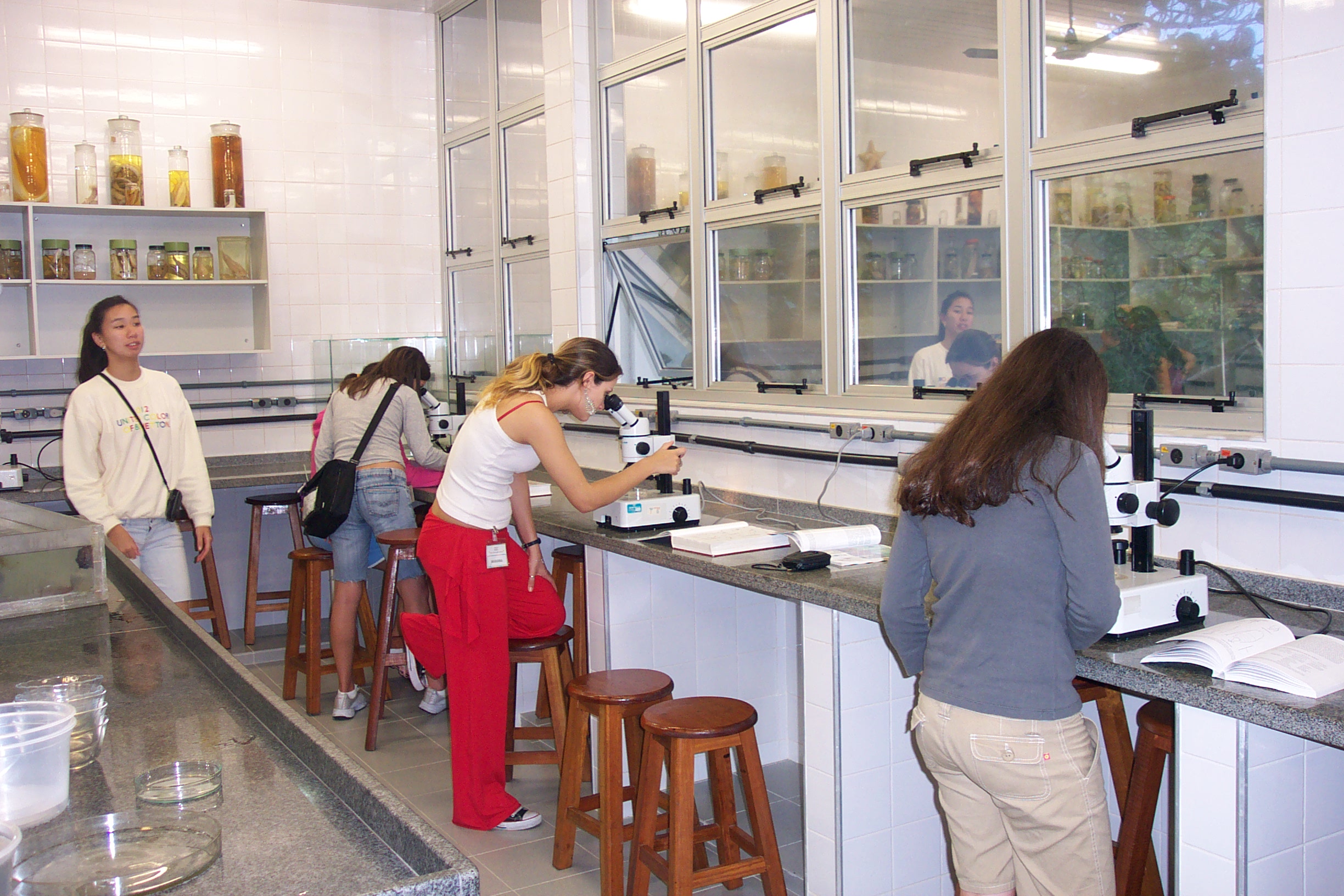 QUARTA-FEIRA
07/JULHO
CEBIMAR
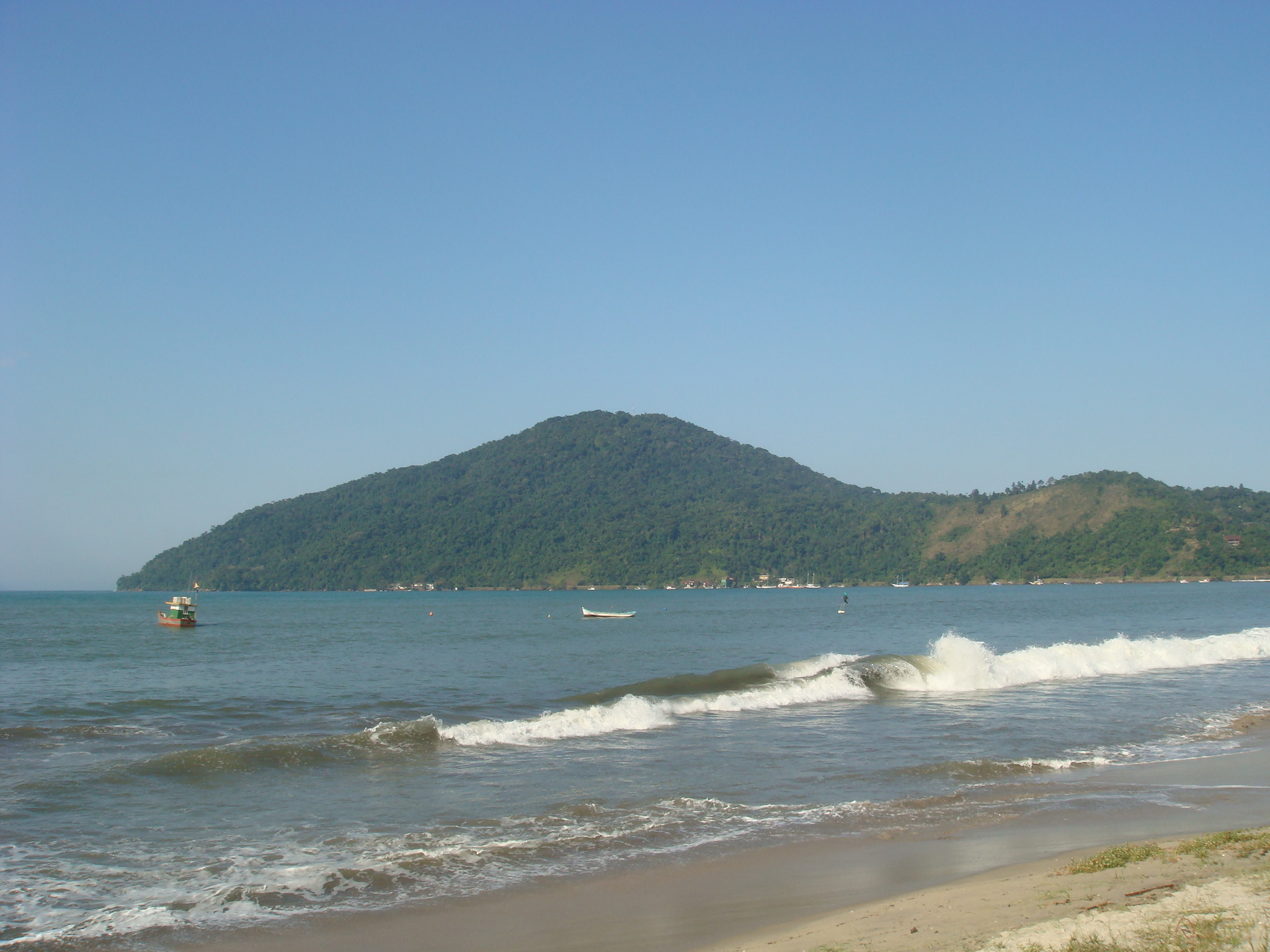 CEBIMAR
Instituto Especializado dedicado à pesquisa em biologia marinha pertencente à USP
Visa ao desenvolvimento de conhecimento, a divulgação, a educação. Possui laboratórios, biblioteca, auditório, alojamento e restaurante
Durante esta visita observe os elementos que caracterizam este local como instituto de pesquisa e como se estabelece sua interface com a sociedade.
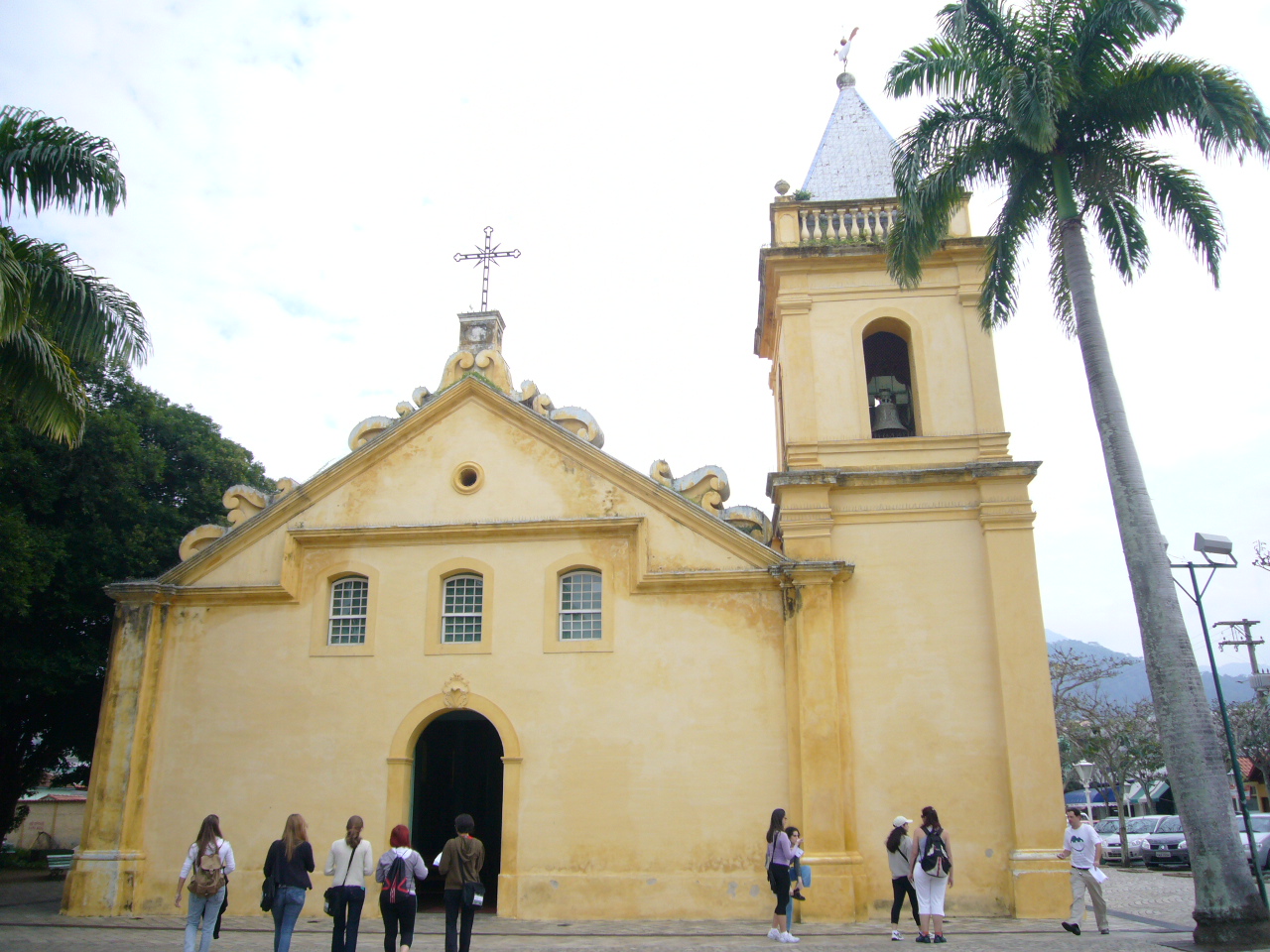 QUARTA-FEIRA
07/JULHO
São Sebastião
Porto e 
Centro Histórico
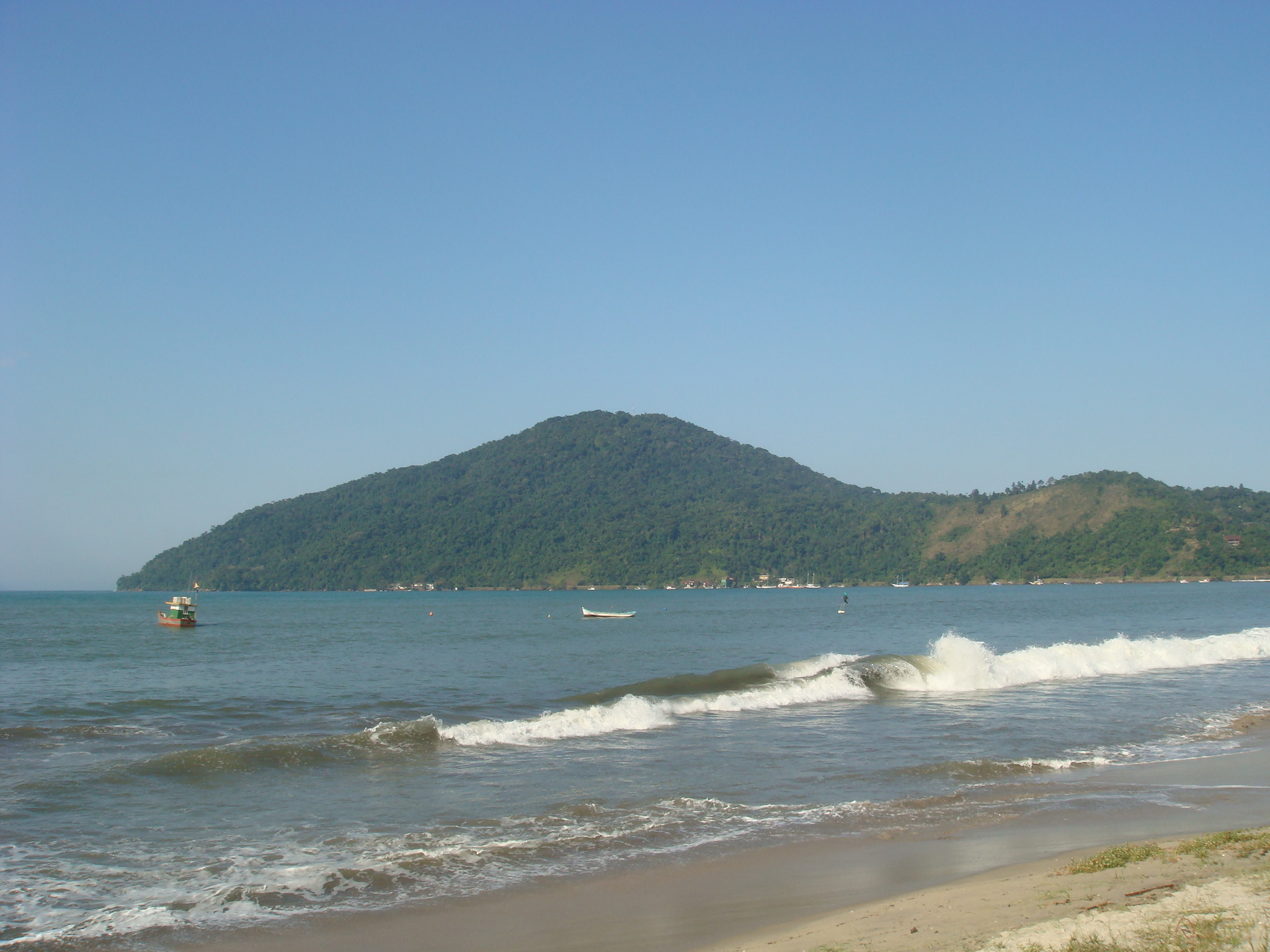 A OCUPAÇÃO E A HISTÓRIA DE SÃO SEBASTIÃO
Observar a circulação das pessoas
A relação das pessoas com o lugar
Os tipos de estabelecimentos
A arquitetura da edificações
A infra-estrutura da cidade
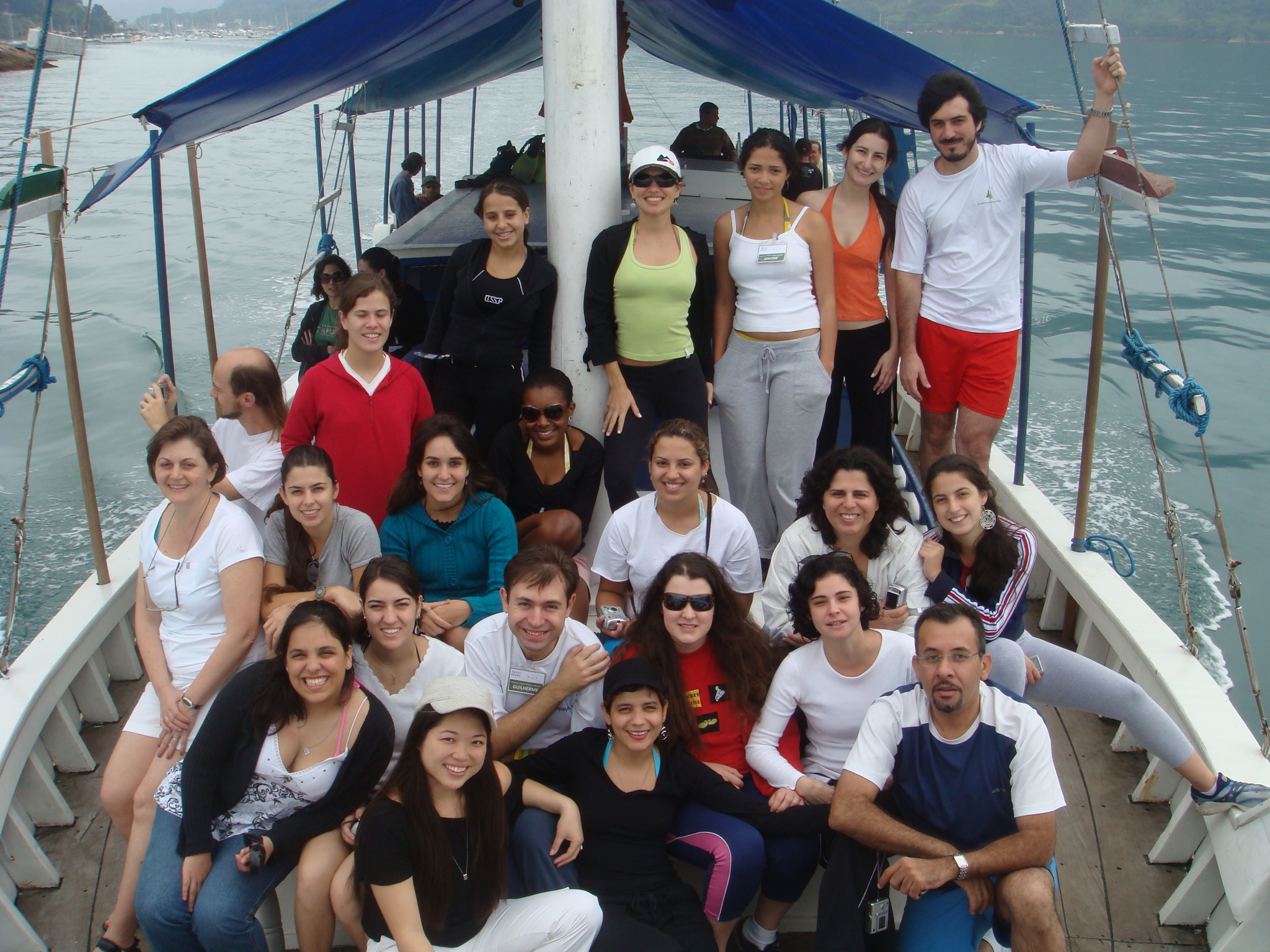 ILHA ANCHIETA
TERÇA-FEIRA
06/JULHO (G2)

QUINTA-FEIRA
08/JULHO (G1)
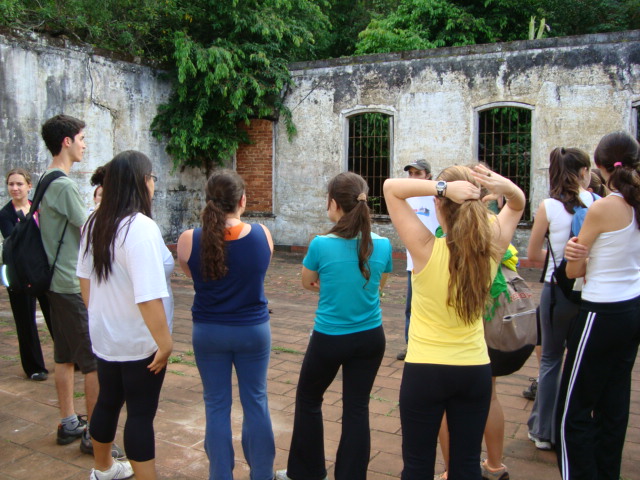 Como se conhece a diversidade biológica de uma Ilha? 

Como se avalia o impacto de uma atividade humana sobre a diversidade biológica de um local?
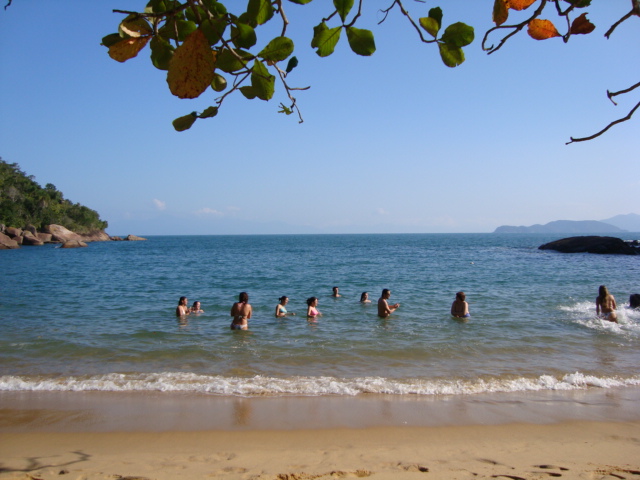 Ensaio de atividade de investigação
Definir um recorte (vegetais)
Definir uma metodologia (parcelas)
Realizar a tomada de dados
Registrar os dados coletados
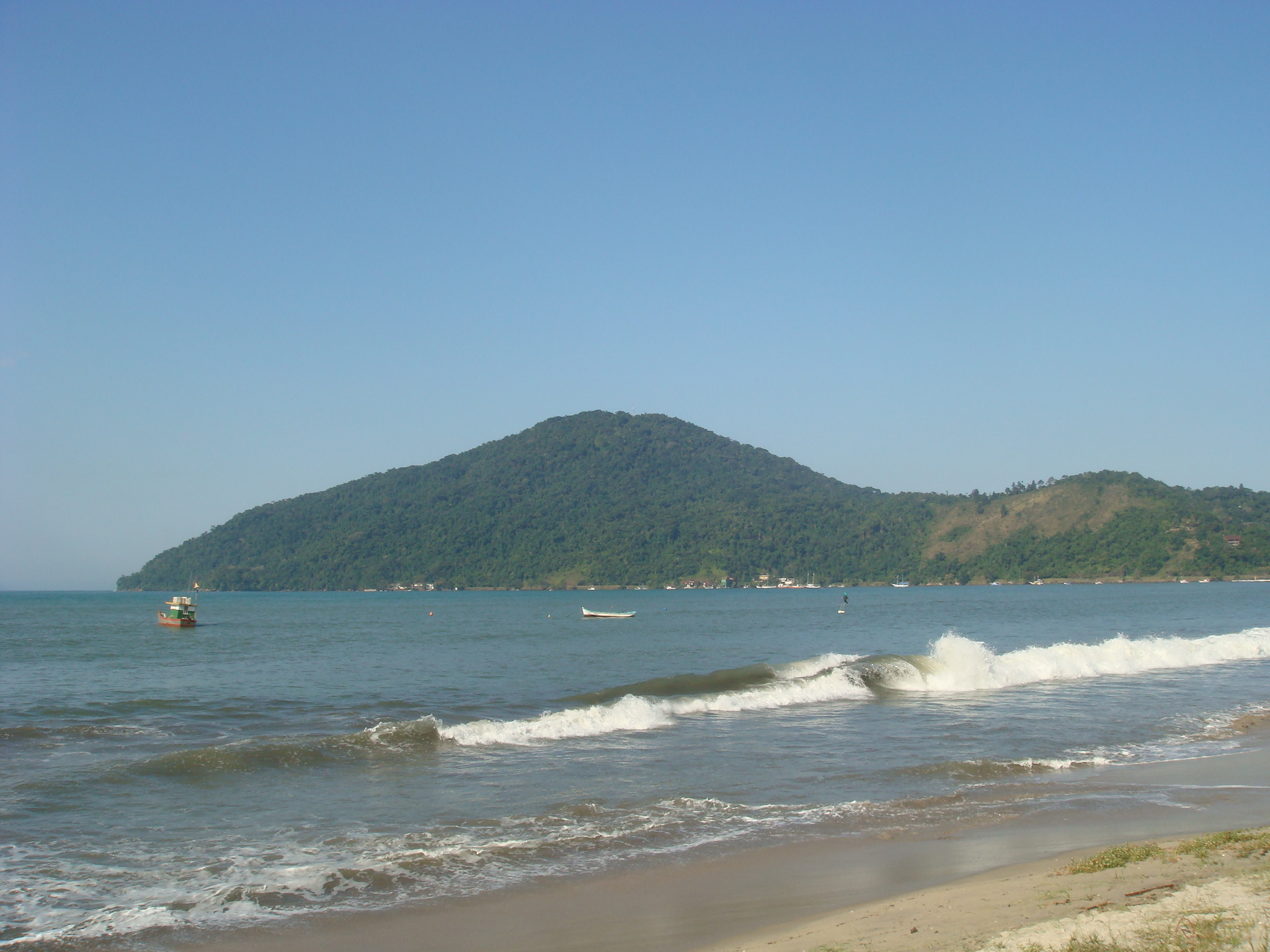 REPORTAGEM
Atividade de sistematização e avaliação
Realizada em grupos, ao longo de todo período da disciplina
Expectativa: indicativos de aproveitamento e de apreciação crítica
Baseada numa SIMULAÇÃO
A Simulação
ANPED - Associação Nacional de Pós-Graduação e Pesquisa em Educação –projeto  para identificar  a visão que estudantes  de Pedagogia têm das atividades do curso de formação inicial. Buscam  relações entre atividades curriculares e sua eventual contribuição para o exercício profissional.
No estado de São Paulo, pesquisadores têm financiamento  FAPESP  e  vincularam um de seus instrumentos de tomada de dados a um concurso promovido pela Editoria da Revista Pesquisa FAPESP.
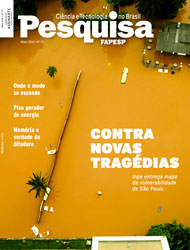 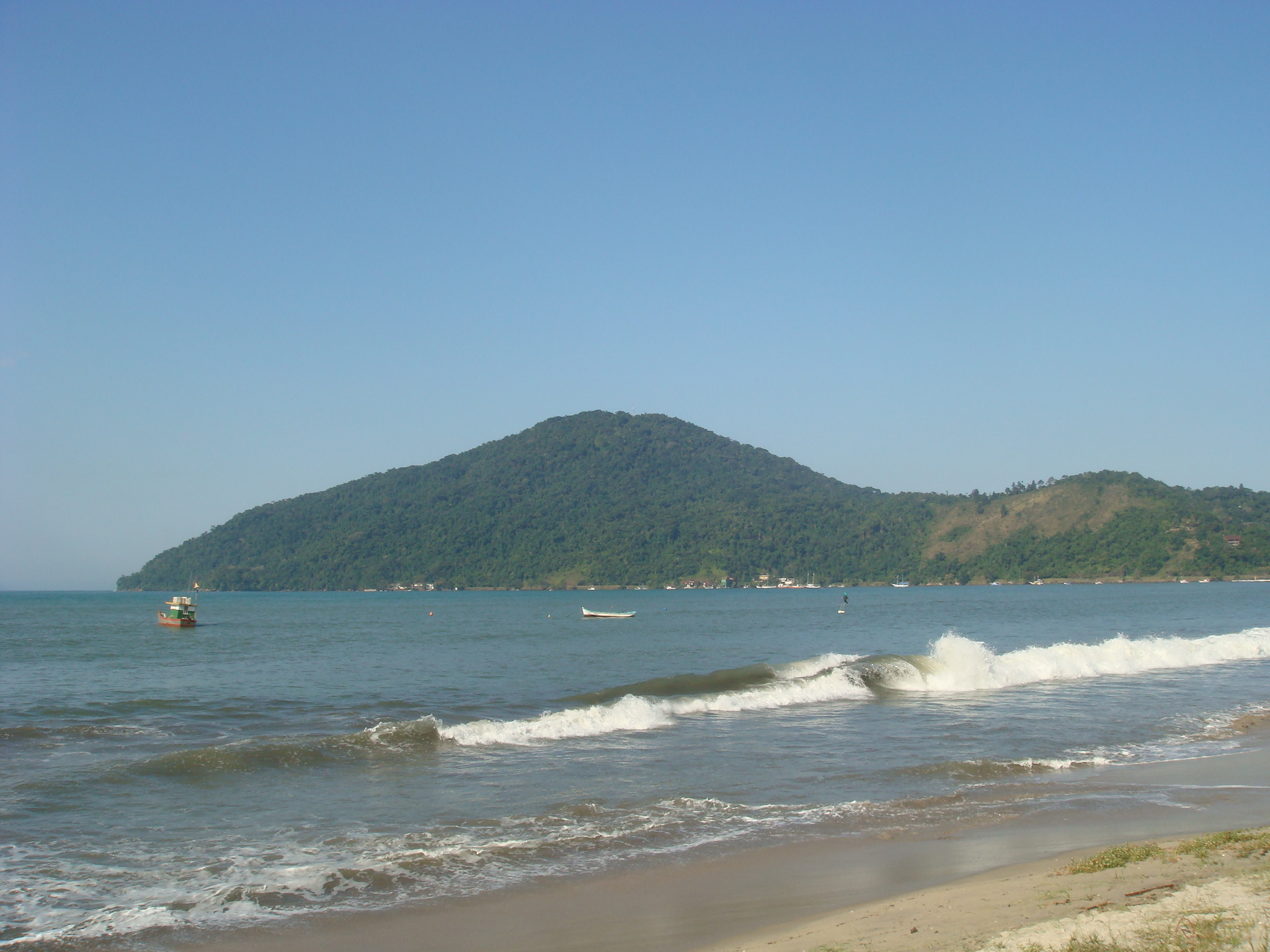 A Revista está promovendo um concurso de reportagens; as melhores serão publicadas nesse periódico mensal, e o conjunto de todas as reportagens inscritas no concurso constituirá parte do material que será analisado pelos pesquisadores.

Seu grupo resolveu inscrever uma reportagem nesse concurso e, assim, contribuir com a pesquisa que está sendo realizada no estado de São Paulo. O objeto da reportagem será a disciplina EDM0678 – Natureza, Cultura Científica e Educação.
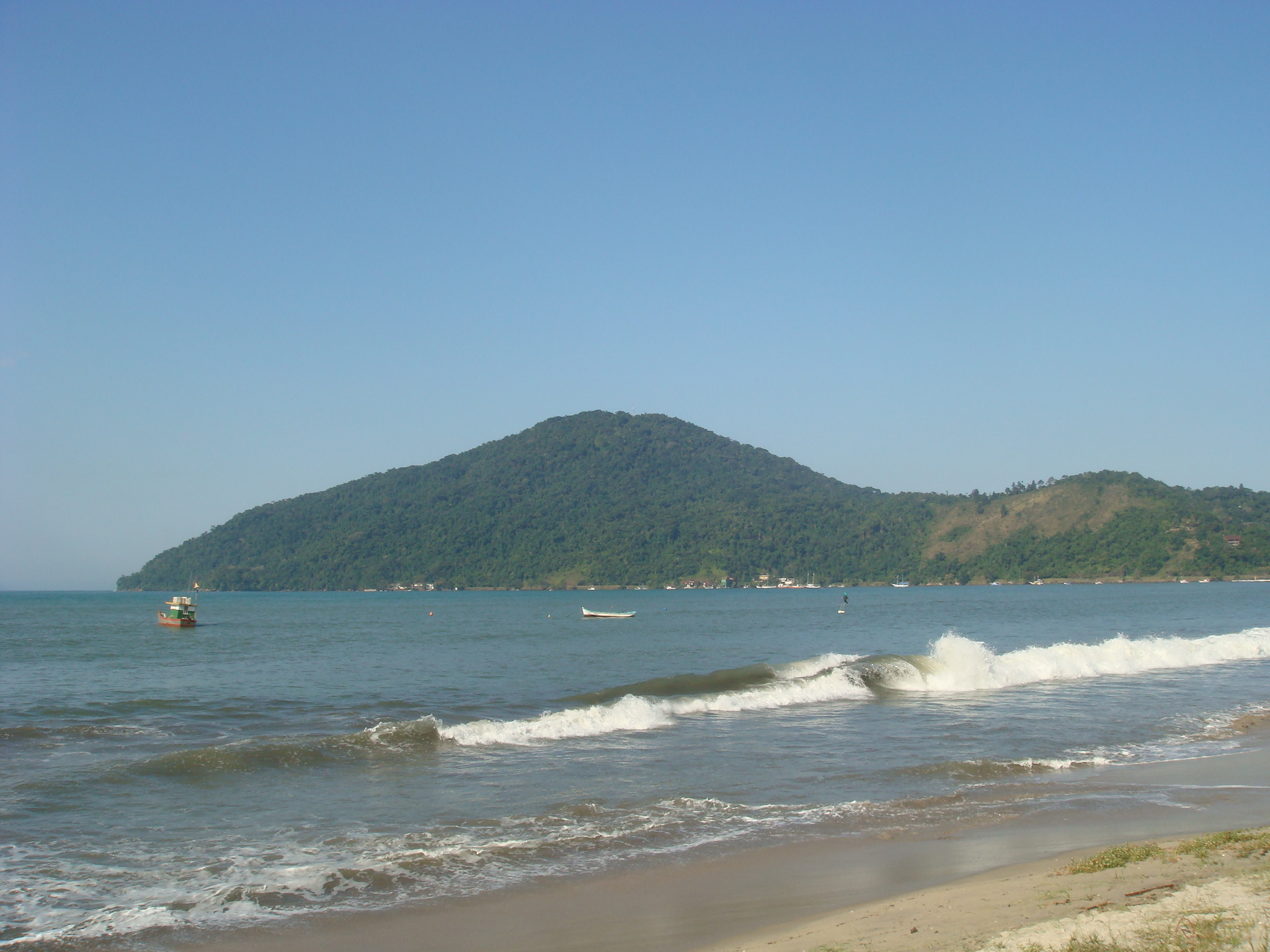 As Normas do concurso
A reportagem deve, obrigatoriamente, ocupar uma página da revista, cuja mancha corresponde a uma página tamanho A4, com margens laterais de 1,5cm, margem superior de 1,8cm e inferior de 2,0cm.
O texto escrito não deve exceder aos limites da mancha, mas ilustrações (fotos, esquemas, tabelas, gráficos, desenhos, etc.) podem ultrapassar essas margens, até o limite da folha. 
O texto escrito deve ter, no máximo, 5000 (cinco mil) caracteres, incluindo espaços, e ser escrito com fonte Times News Roman, tamanho 8, ou maior. Manchetes e subtítulos podem usar outras fontes e tamanhos.
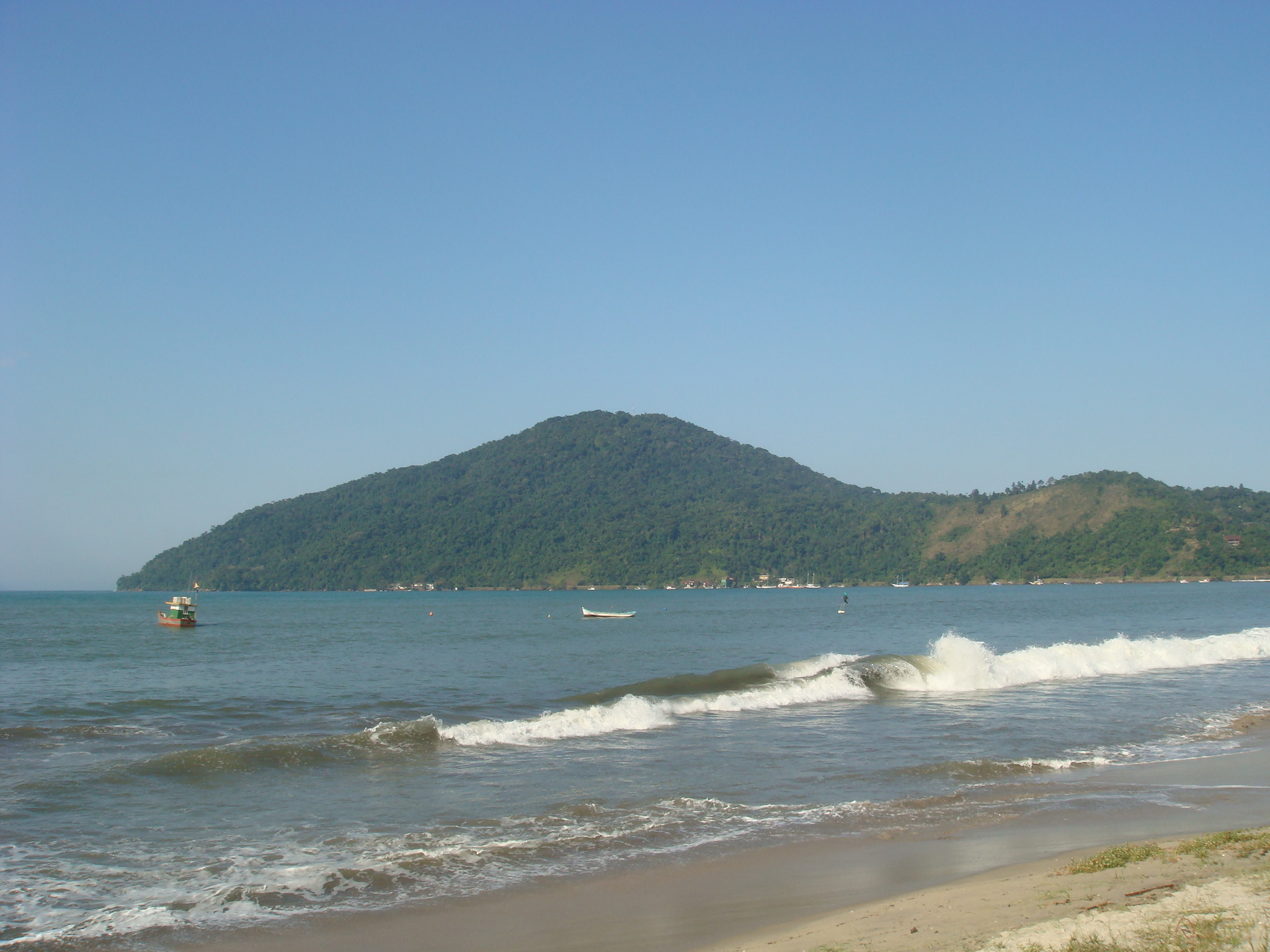 O texto pode ser formatado em uma ou mais colunas.
Quanto ao conteúdo da matéria, espera-se que os autores façam uma descrição de um dos aspectos da atividade escolhida e comentem criticamente esse aspecto ou característica, tendo sempre presente o propósito da pesquisa e o tema do concurso, tentando responder a pergunta: “Que contribuições as atividades curriculares do curso de Pedagogia podem oferecer à formação profissional?”
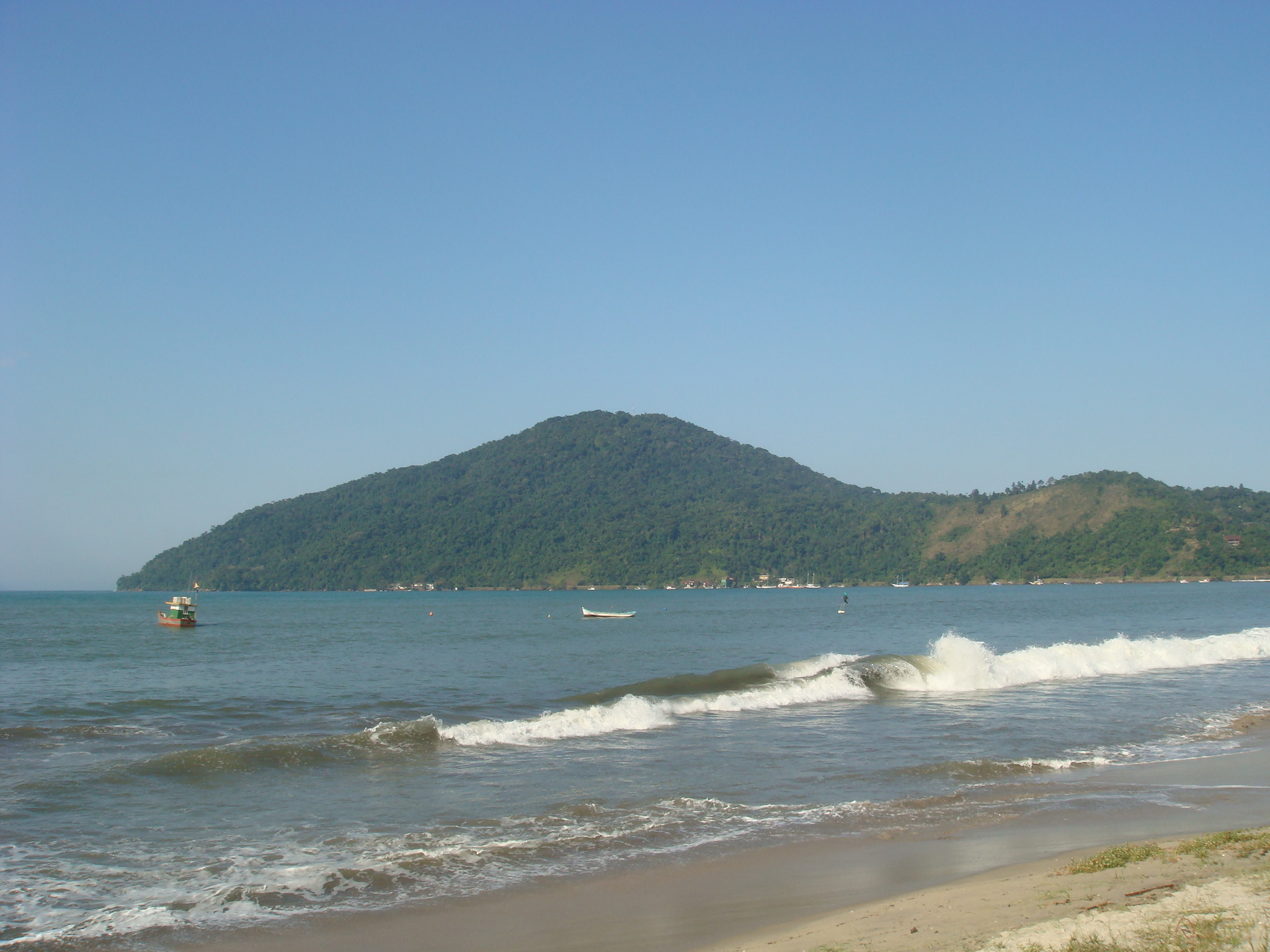 As inscrições devem ser feitas com a remessa de um arquivo doc, docx ou pdf contendo a matéria e nomeado com a identificação dos autores.
A avaliação do concurso levará em conta a linguagem utilizada na reportagem, considerando que ela será veiculada em uma revista de divulgação científica e que o público-alvo são estudantes de graduação, pós-graduação, pesquisadores, entre outros.